Complementary DNA and MoS2/WS2
500 nm region
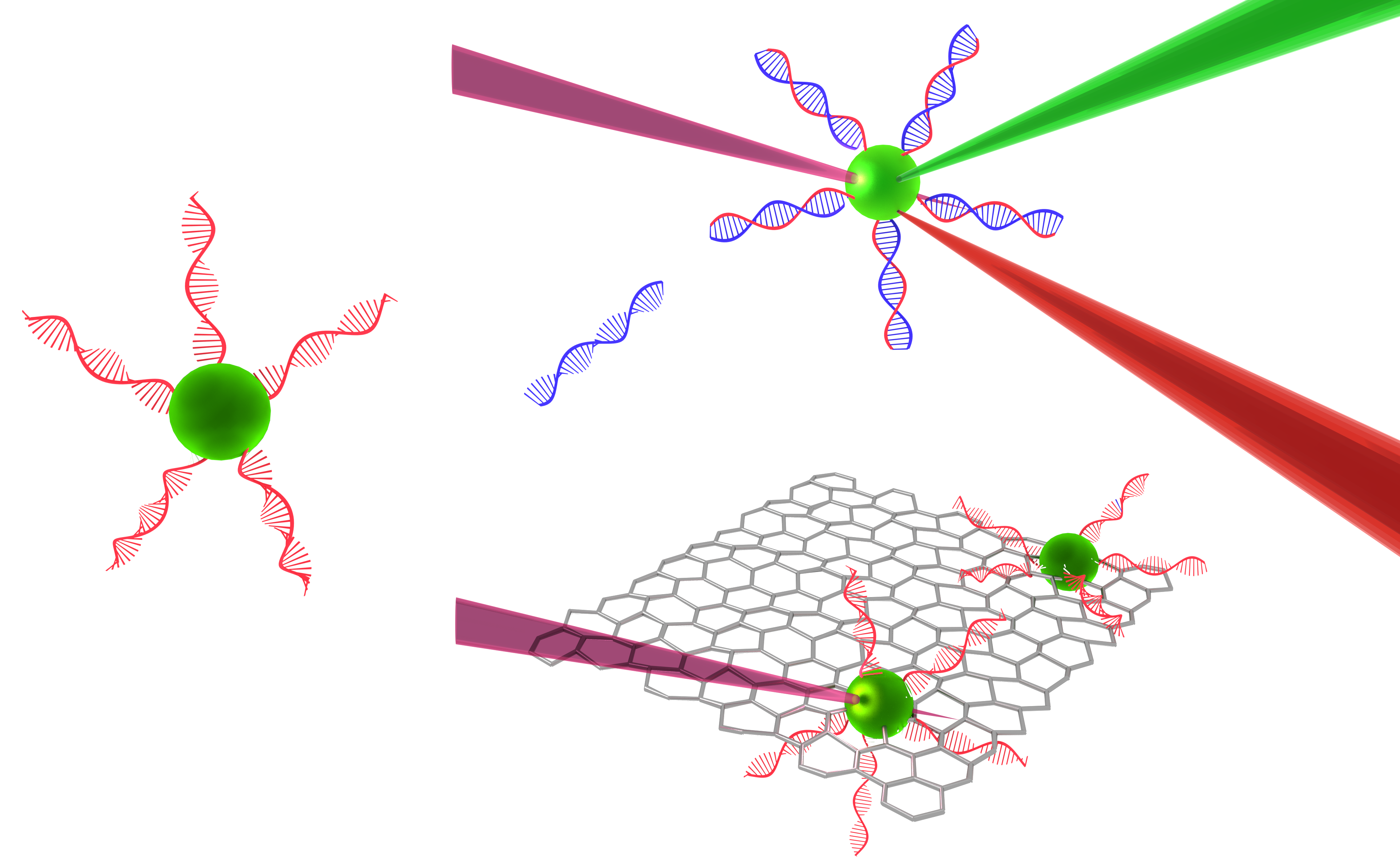 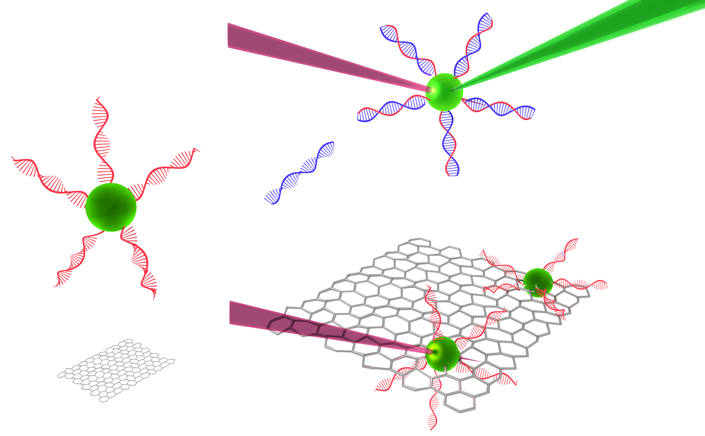 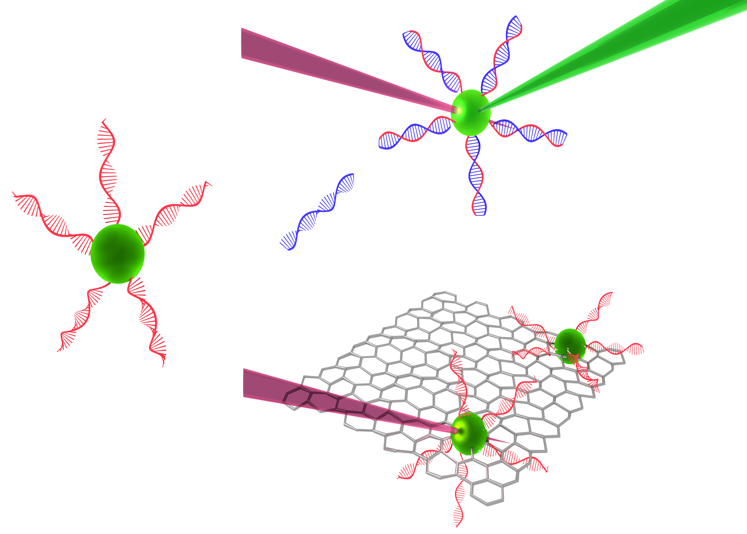 980 nm
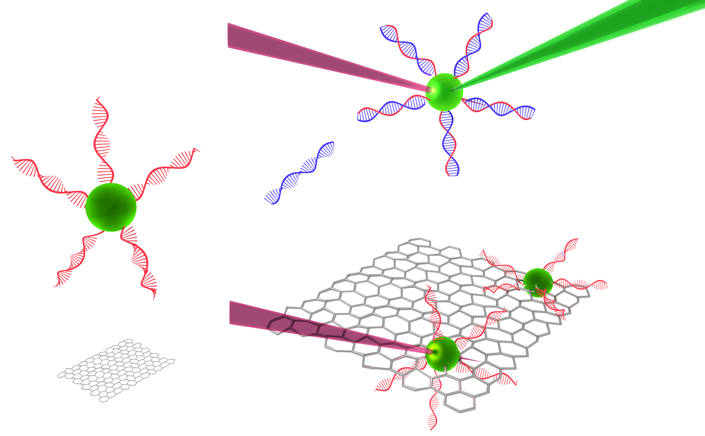 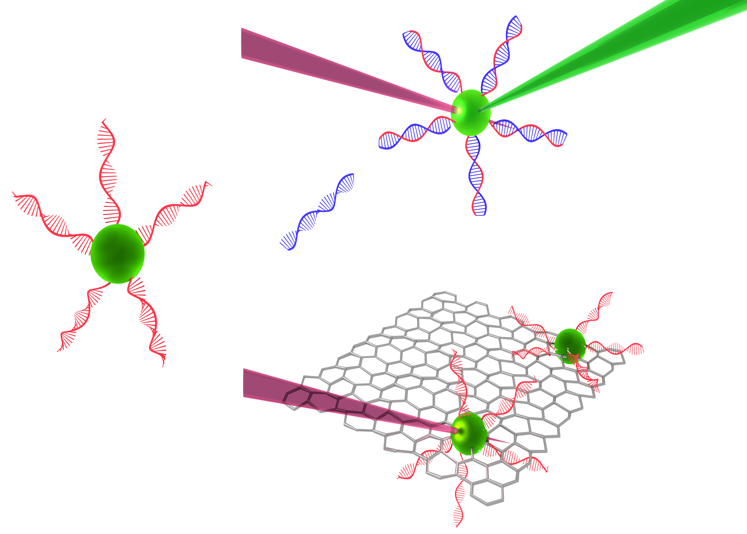 Hybridization and fluorescence emission
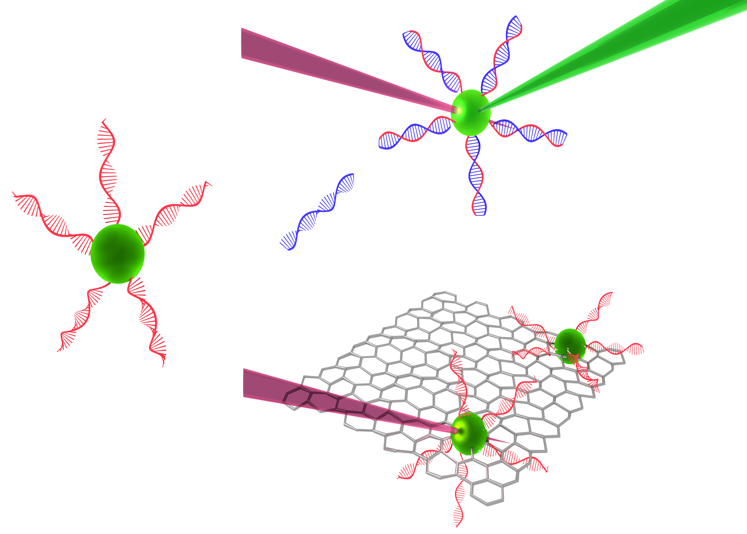 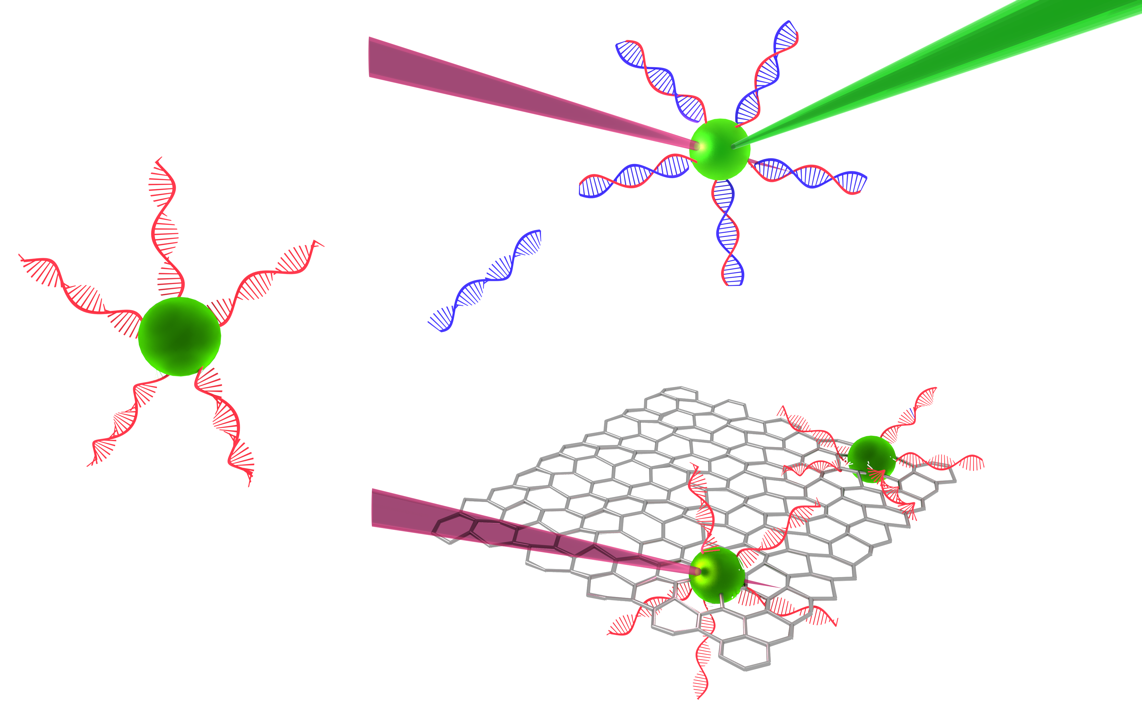 600 nm region
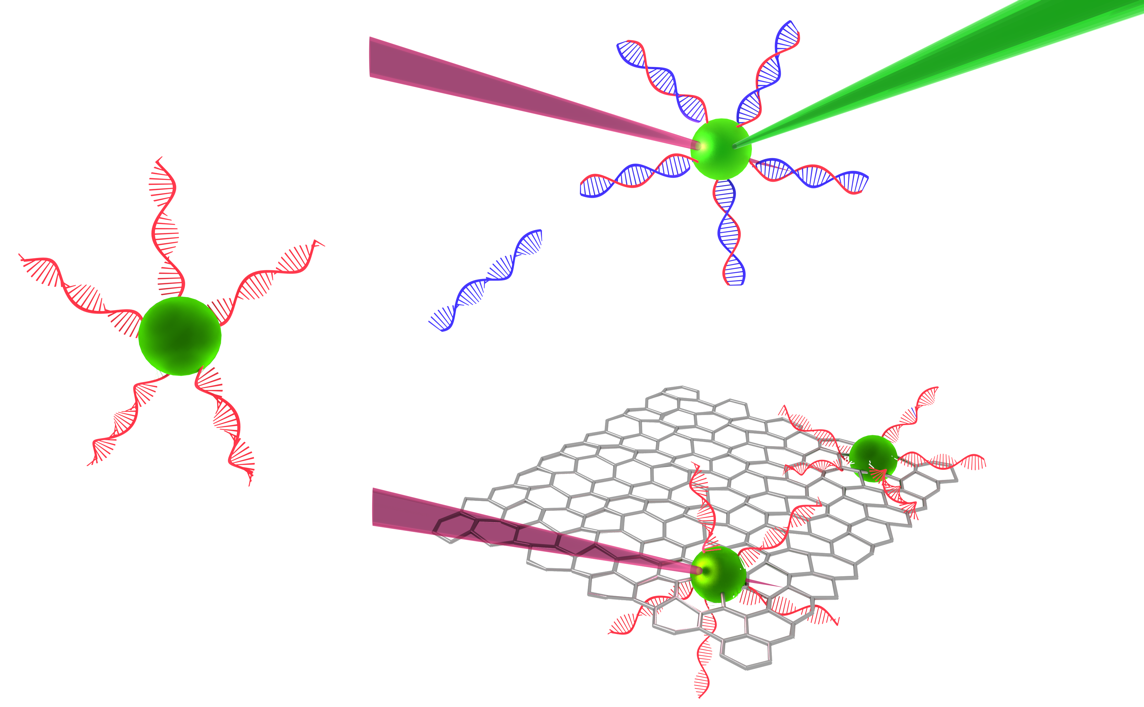 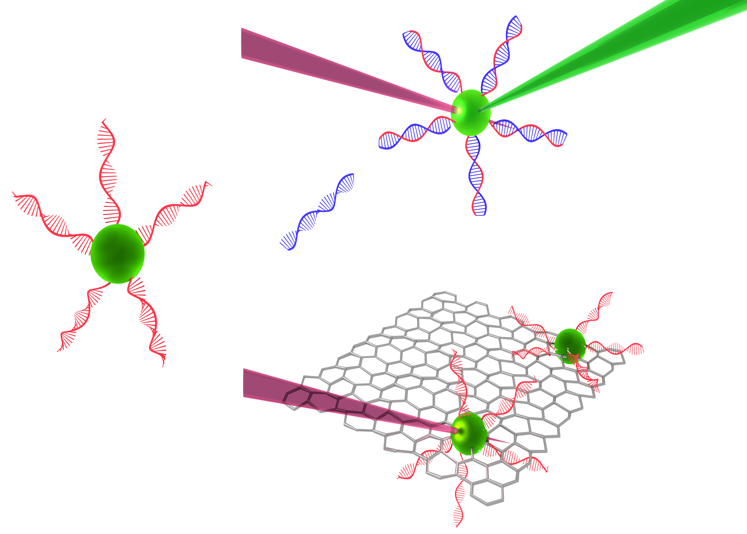 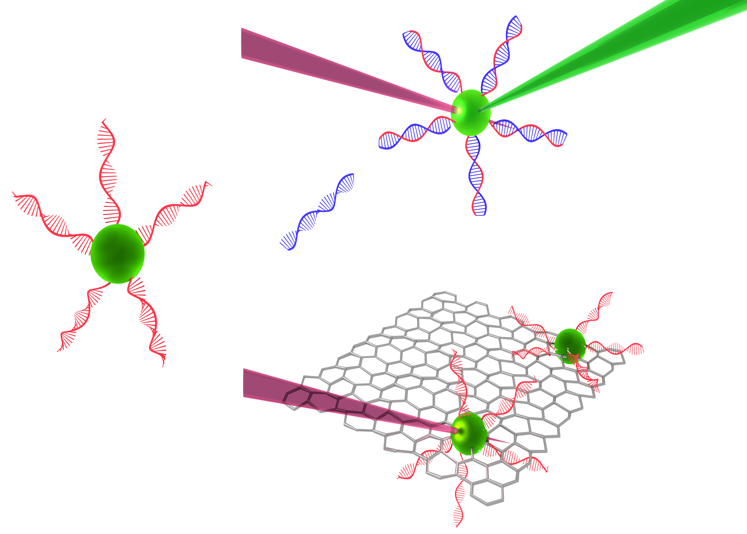 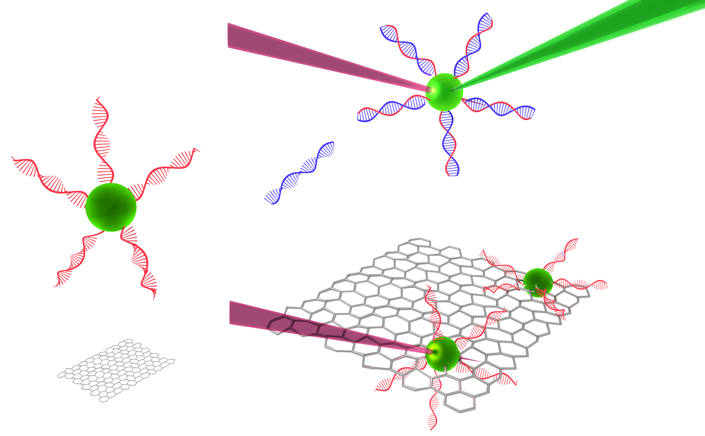 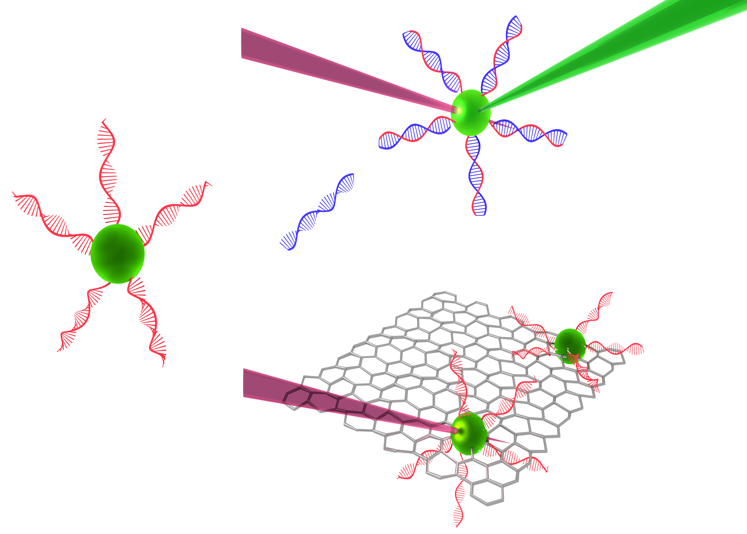 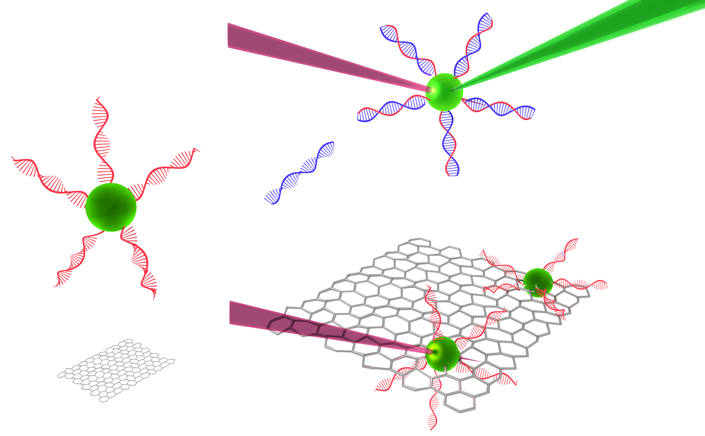 980 nm
Adsorption and fluorescence quenching
Non-complementary DNA and MoS2/WS2